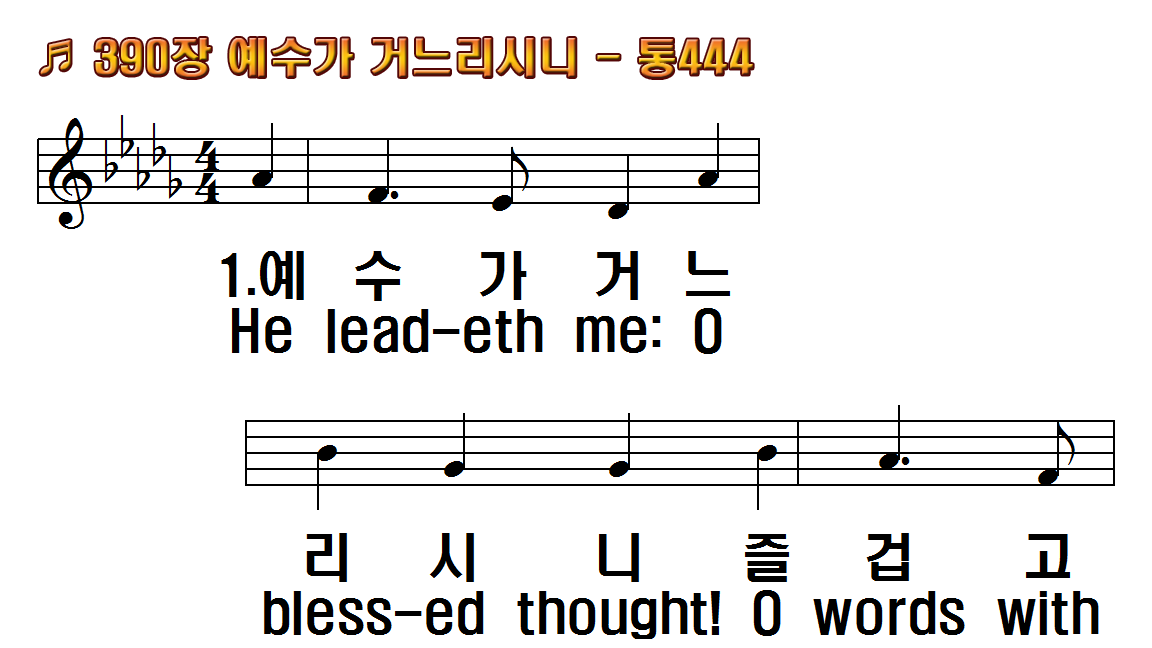 1.예수가 거느리시니
2.때때로 괴롬 당하면
3.내 주의 손을 붙잡고
4.이 세상 이별할 때에
후.주 날 항상 돌보시고
1.He leadeth me: O
2.Sometimes 'mid
3.Lord, I would clasp
4.And when my task on
R.He leadeth me, He
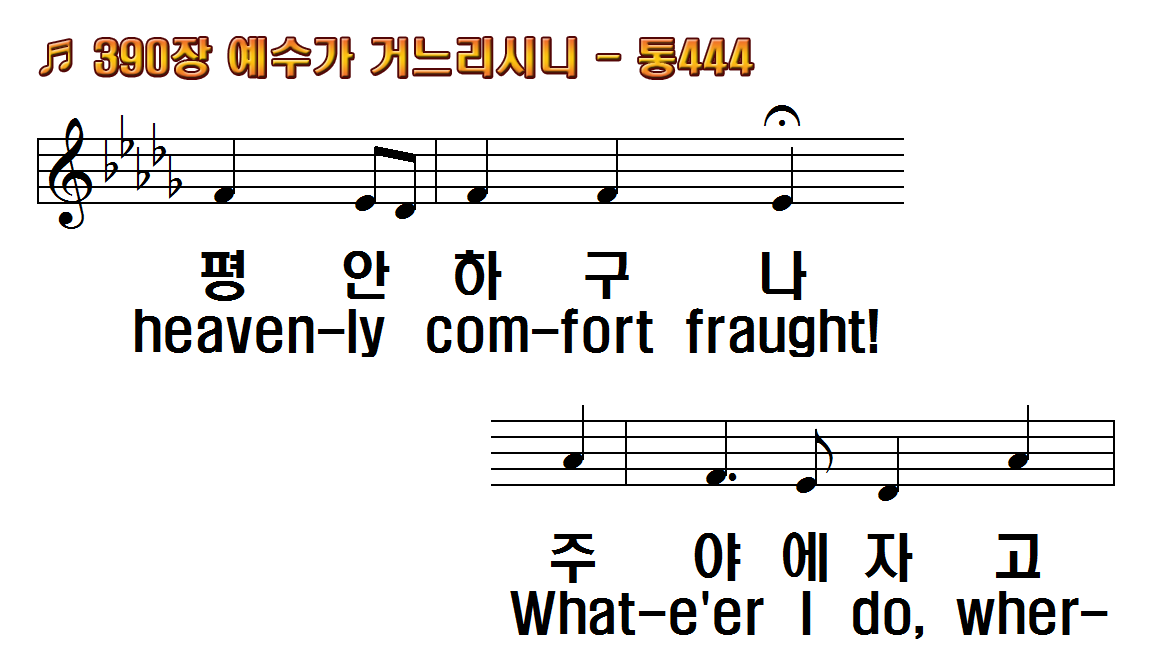 1.예수가 거느리시니
2.때때로 괴롬 당하면
3.내 주의 손을 붙잡고
4.이 세상 이별할 때에
후.주 날 항상 돌보시고
1.He leadeth me: O
2.Sometimes 'mid
3.Lord, I would clasp
4.And when my task on
R.He leadeth me, He
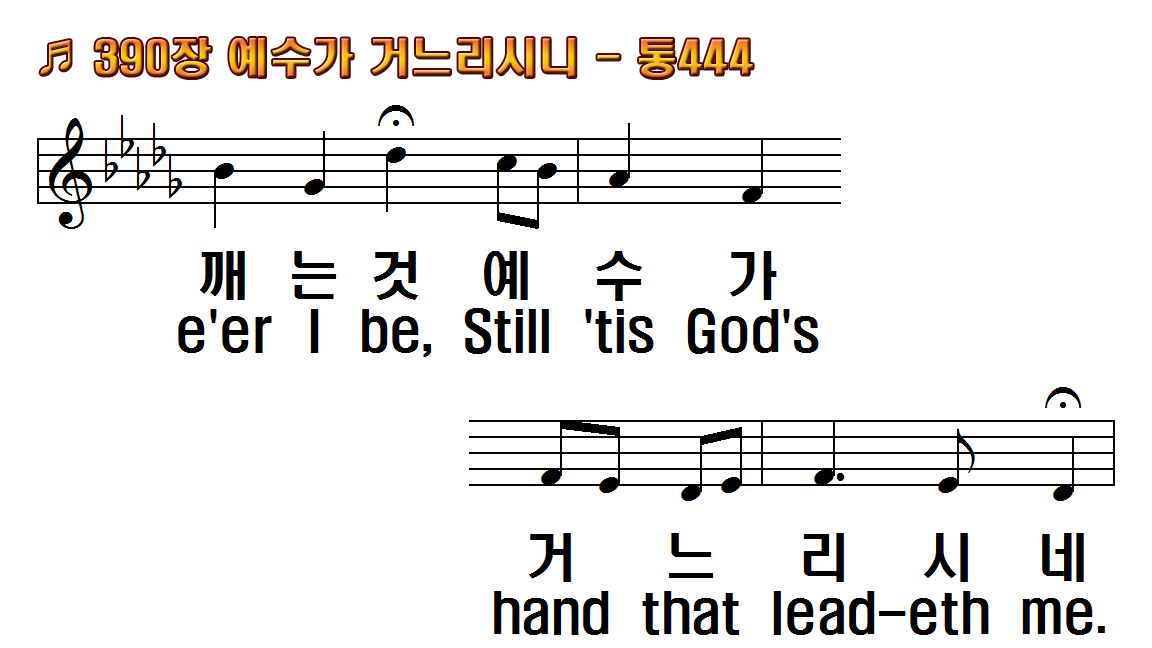 1.예수가 거느리시니
2.때때로 괴롬 당하면
3.내 주의 손을 붙잡고
4.이 세상 이별할 때에
후.주 날 항상 돌보시고
1.He leadeth me: O
2.Sometimes 'mid
3.Lord, I would clasp
4.And when my task on
R.He leadeth me, He
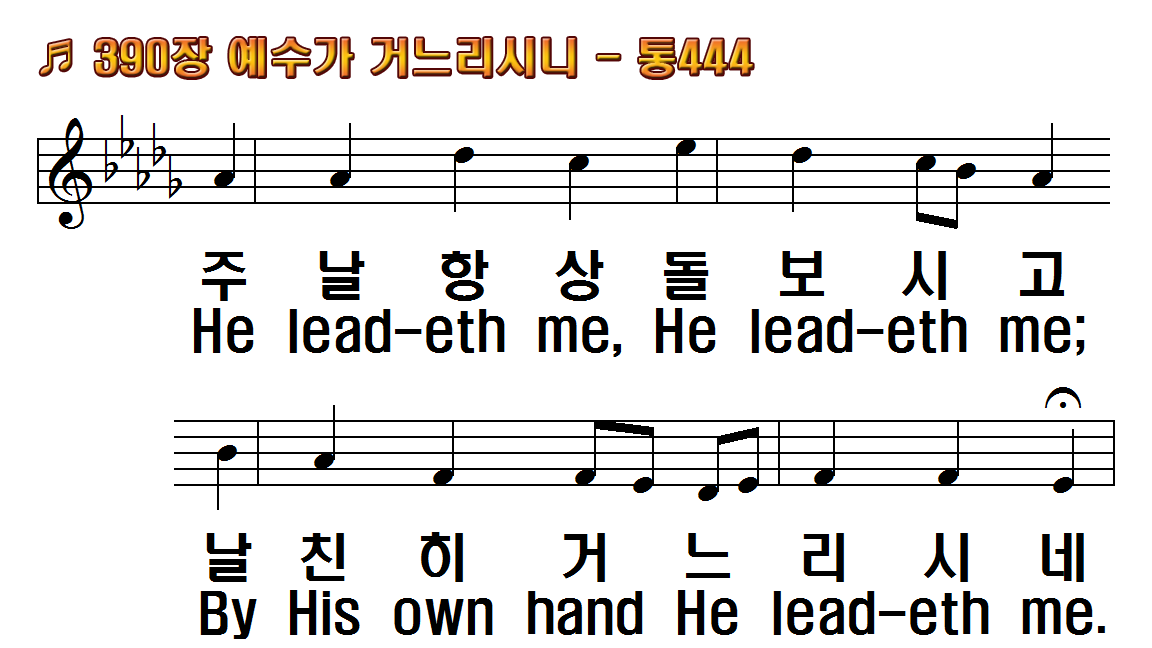 1.예수가 거느리시니
2.때때로 괴롬 당하면
3.내 주의 손을 붙잡고
4.이 세상 이별할 때에
후.주 날 항상 돌보시고
1.He leadeth me: O
2.Sometimes 'mid
3.Lord, I would clasp
4.And when my task on
R.He leadeth me, He
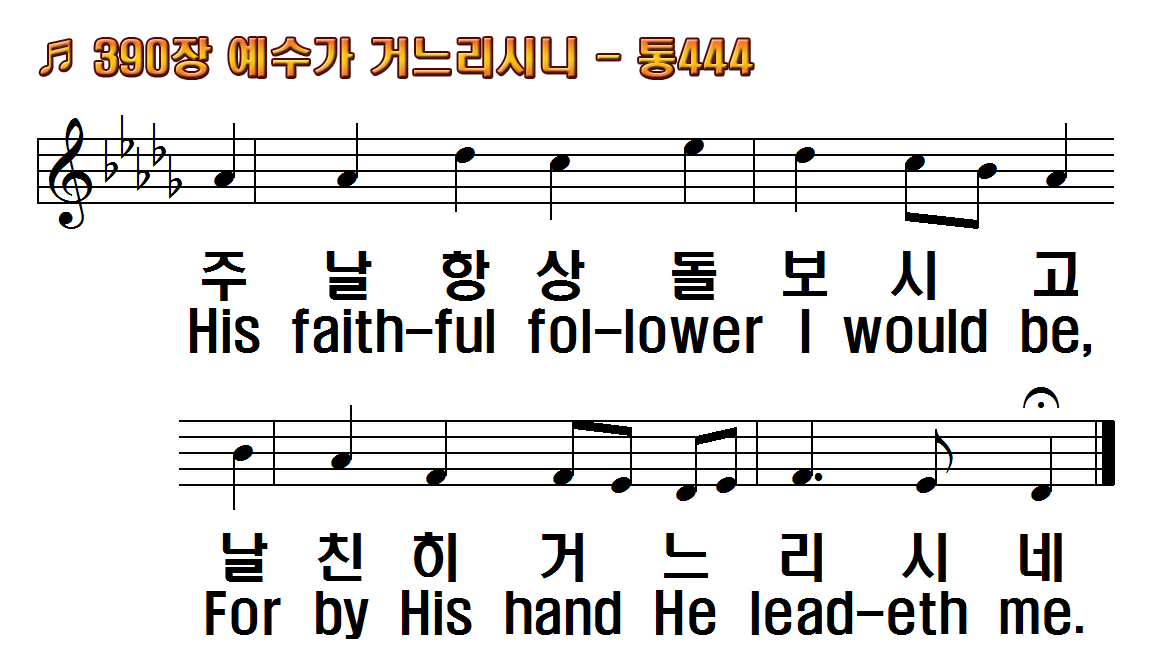 1.예수가 거느리시니
2.때때로 괴롬 당하면
3.내 주의 손을 붙잡고
4.이 세상 이별할 때에
후.주 날 항상 돌보시고
1.He leadeth me: O
2.Sometimes 'mid
3.Lord, I would clasp
4.And when my task on
R.He leadeth me, He
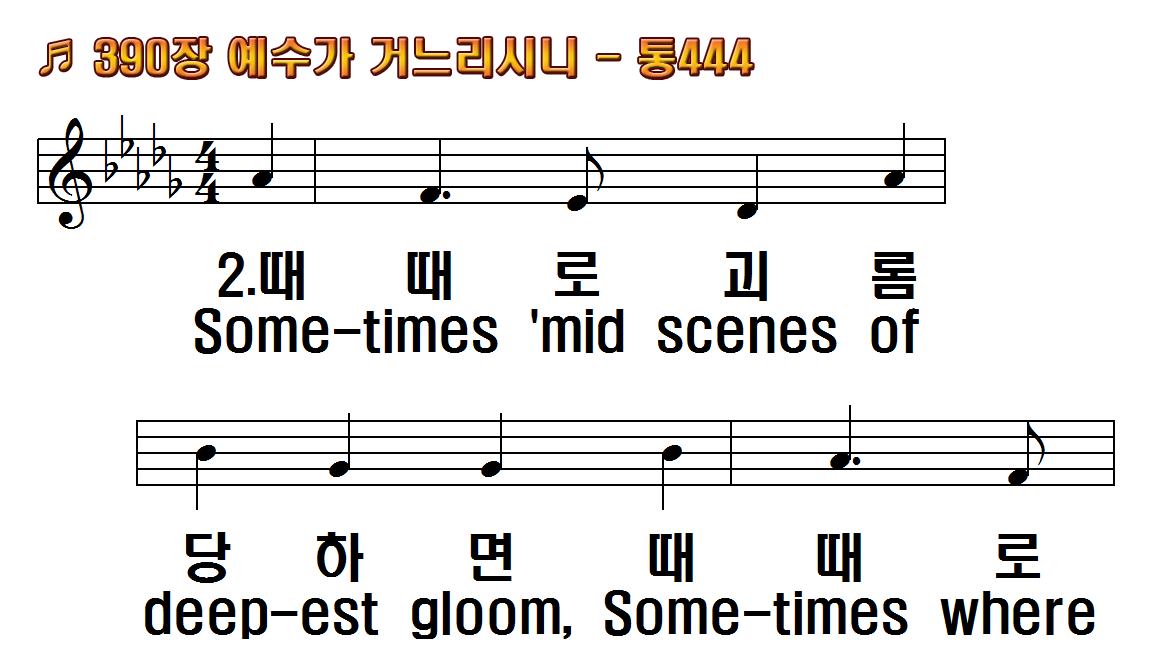 1.예수가 거느리시니
2.때때로 괴롬 당하면
3.내 주의 손을 붙잡고
4.이 세상 이별할 때에
후.주 날 항상 돌보시고
1.He leadeth me: O
2.Sometimes 'mid
3.Lord, I would clasp
4.And when my task on
R.He leadeth me, He
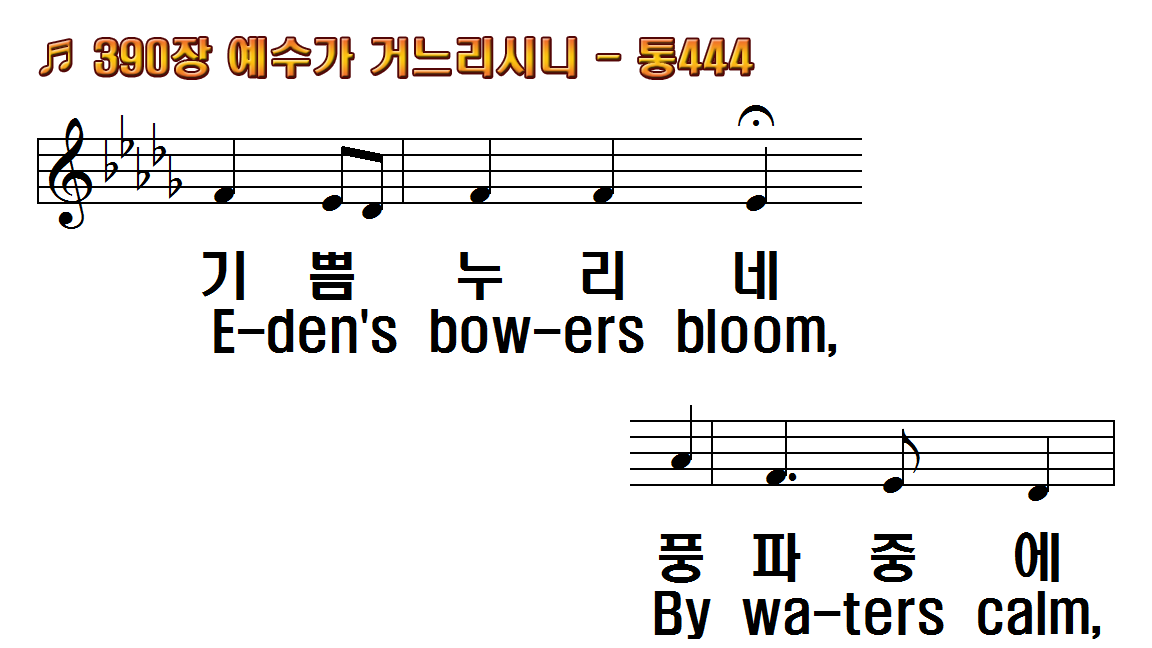 1.예수가 거느리시니
2.때때로 괴롬 당하면
3.내 주의 손을 붙잡고
4.이 세상 이별할 때에
후.주 날 항상 돌보시고
1.He leadeth me: O
2.Sometimes 'mid
3.Lord, I would clasp
4.And when my task on
R.He leadeth me, He
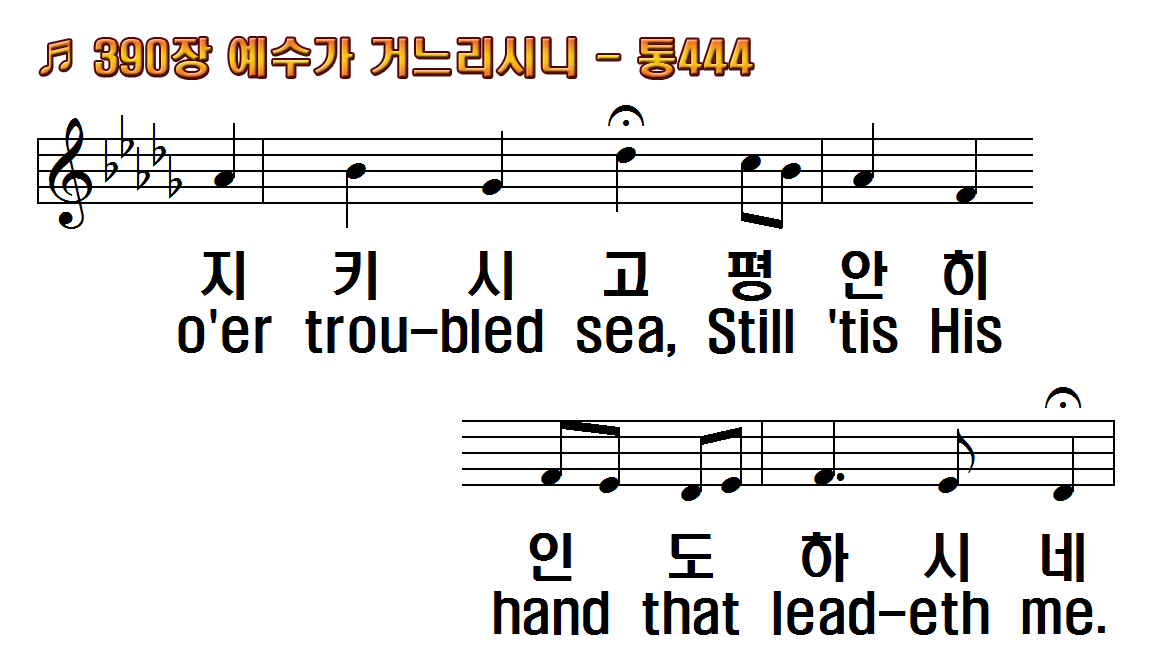 1.예수가 거느리시니
2.때때로 괴롬 당하면
3.내 주의 손을 붙잡고
4.이 세상 이별할 때에
후.주 날 항상 돌보시고
1.He leadeth me: O
2.Sometimes 'mid
3.Lord, I would clasp
4.And when my task on
R.He leadeth me, He
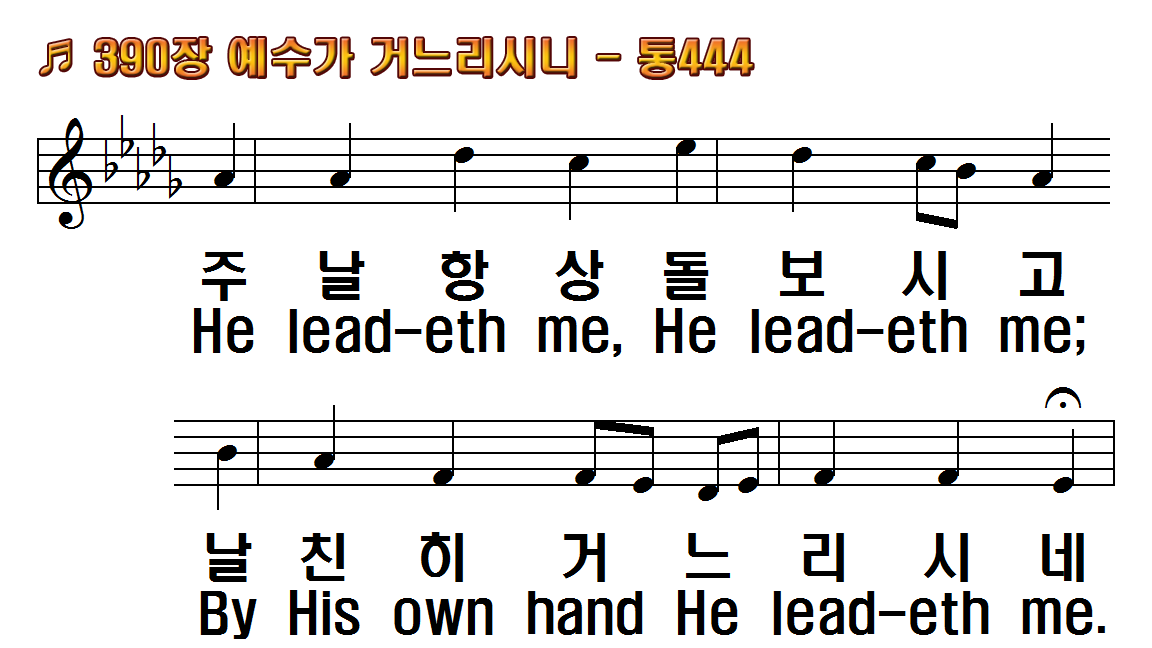 1.예수가 거느리시니
2.때때로 괴롬 당하면
3.내 주의 손을 붙잡고
4.이 세상 이별할 때에
후.주 날 항상 돌보시고
1.He leadeth me: O
2.Sometimes 'mid
3.Lord, I would clasp
4.And when my task on
R.He leadeth me, He
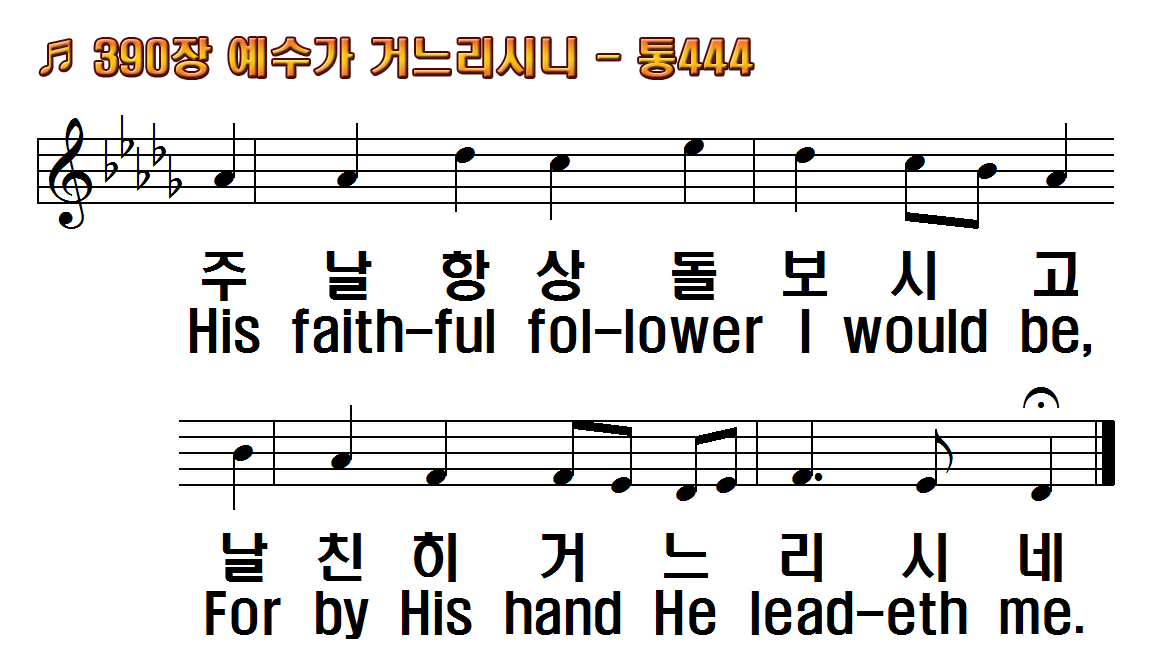 1.예수가 거느리시니
2.때때로 괴롬 당하면
3.내 주의 손을 붙잡고
4.이 세상 이별할 때에
후.주 날 항상 돌보시고
1.He leadeth me: O
2.Sometimes 'mid
3.Lord, I would clasp
4.And when my task on
R.He leadeth me, He
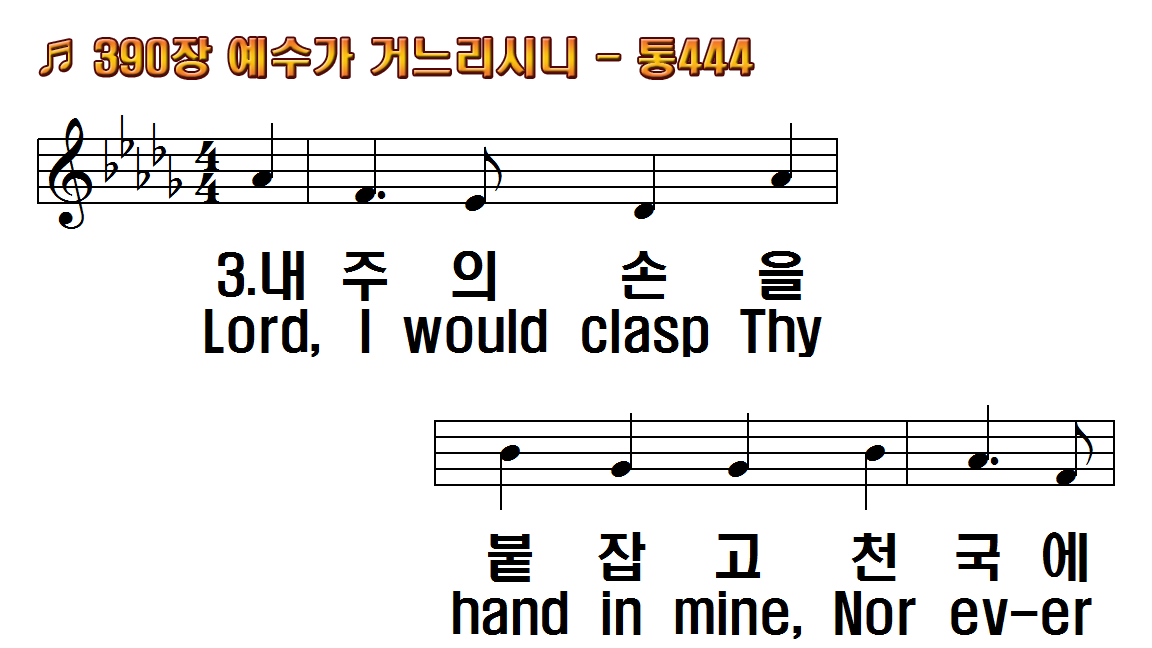 1.예수가 거느리시니
2.때때로 괴롬 당하면
3.내 주의 손을 붙잡고
4.이 세상 이별할 때에
후.주 날 항상 돌보시고
1.He leadeth me: O
2.Sometimes 'mid
3.Lord, I would clasp
4.And when my task on
R.He leadeth me, He
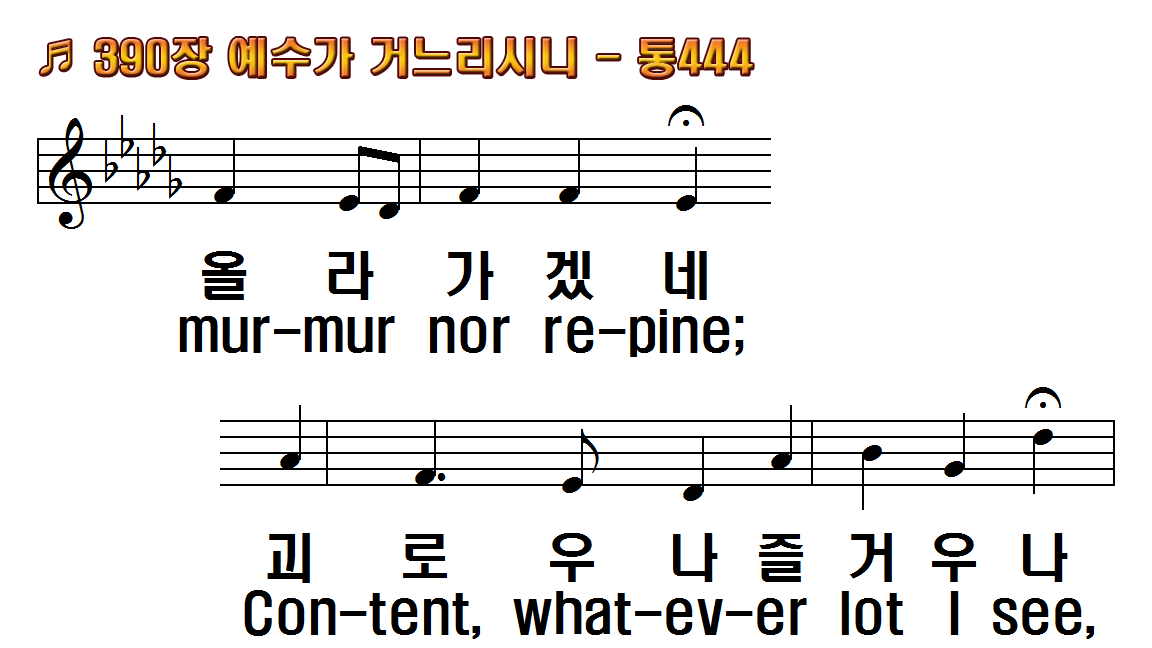 1.예수가 거느리시니
2.때때로 괴롬 당하면
3.내 주의 손을 붙잡고
4.이 세상 이별할 때에
후.주 날 항상 돌보시고
1.He leadeth me: O
2.Sometimes 'mid
3.Lord, I would clasp
4.And when my task on
R.He leadeth me, He
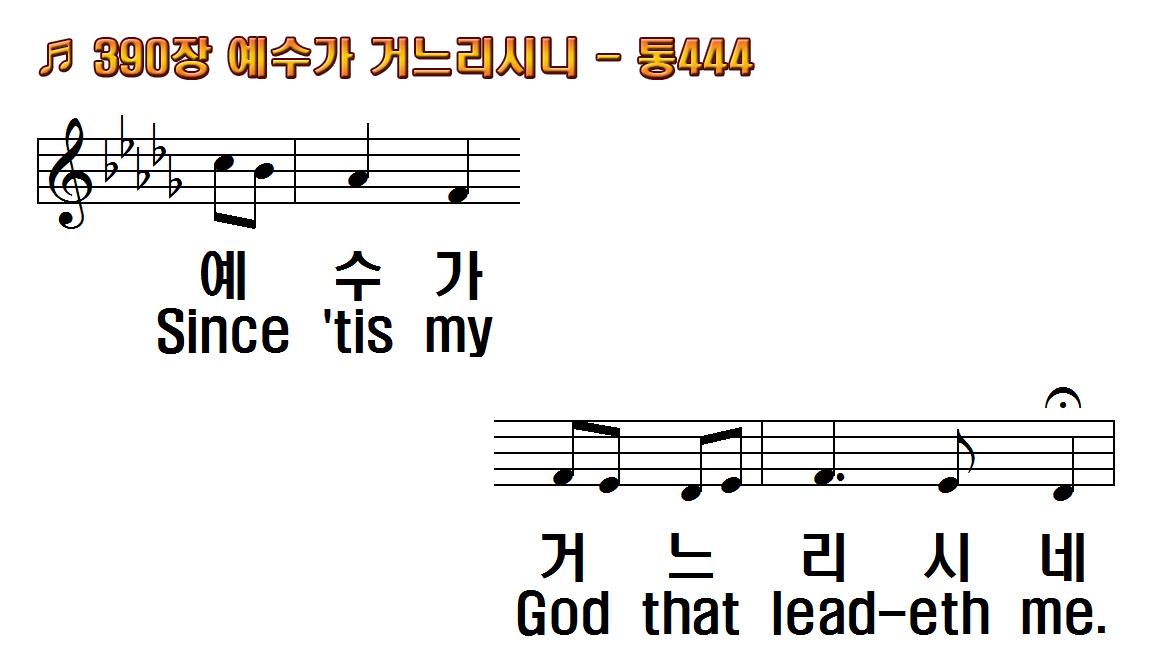 1.예수가 거느리시니
2.때때로 괴롬 당하면
3.내 주의 손을 붙잡고
4.이 세상 이별할 때에
후.주 날 항상 돌보시고
1.He leadeth me: O
2.Sometimes 'mid
3.Lord, I would clasp
4.And when my task on
R.He leadeth me, He
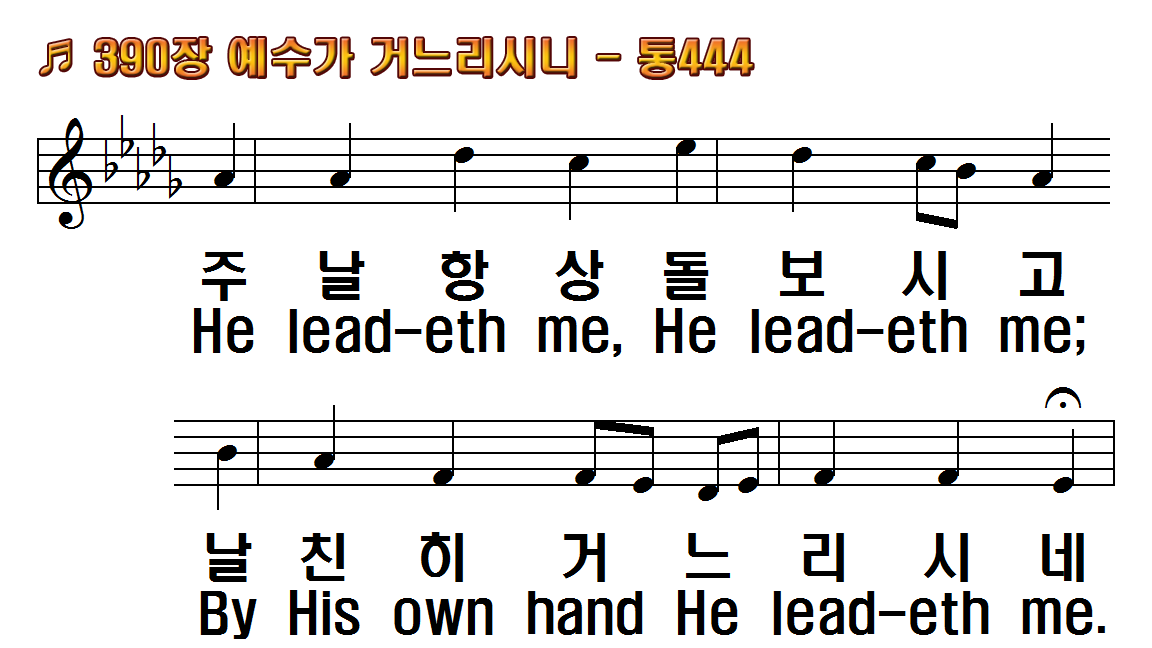 1.예수가 거느리시니
2.때때로 괴롬 당하면
3.내 주의 손을 붙잡고
4.이 세상 이별할 때에
후.주 날 항상 돌보시고
1.He leadeth me: O
2.Sometimes 'mid
3.Lord, I would clasp
4.And when my task on
R.He leadeth me, He
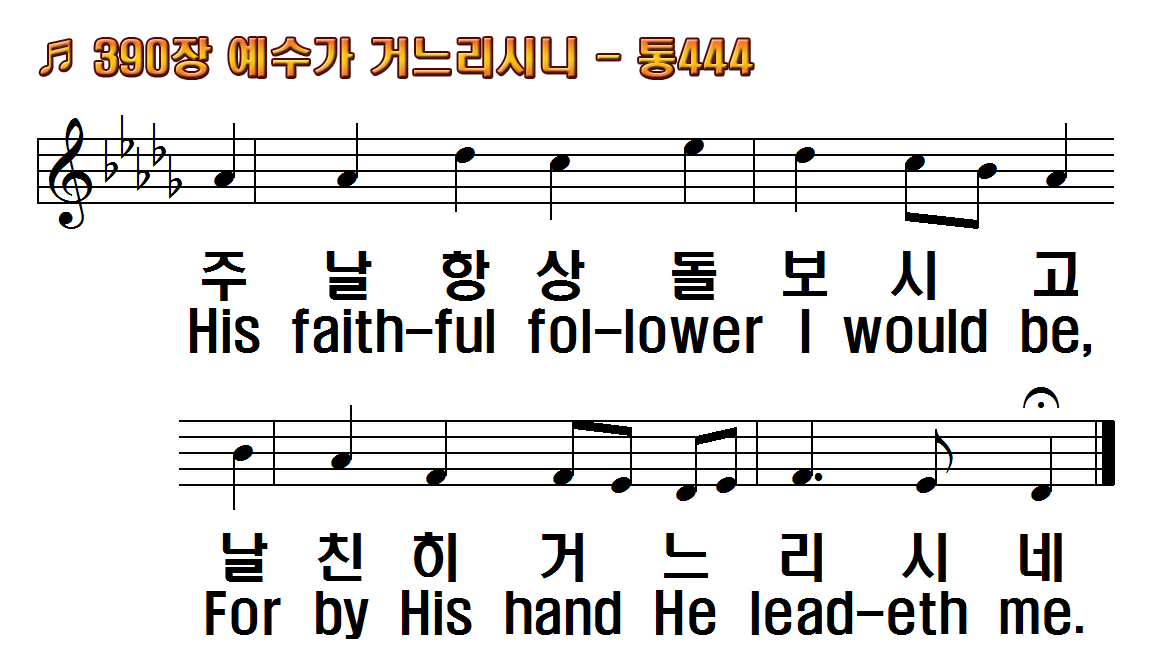 1.예수가 거느리시니
2.때때로 괴롬 당하면
3.내 주의 손을 붙잡고
4.이 세상 이별할 때에
후.주 날 항상 돌보시고
1.He leadeth me: O
2.Sometimes 'mid
3.Lord, I would clasp
4.And when my task on
R.He leadeth me, He
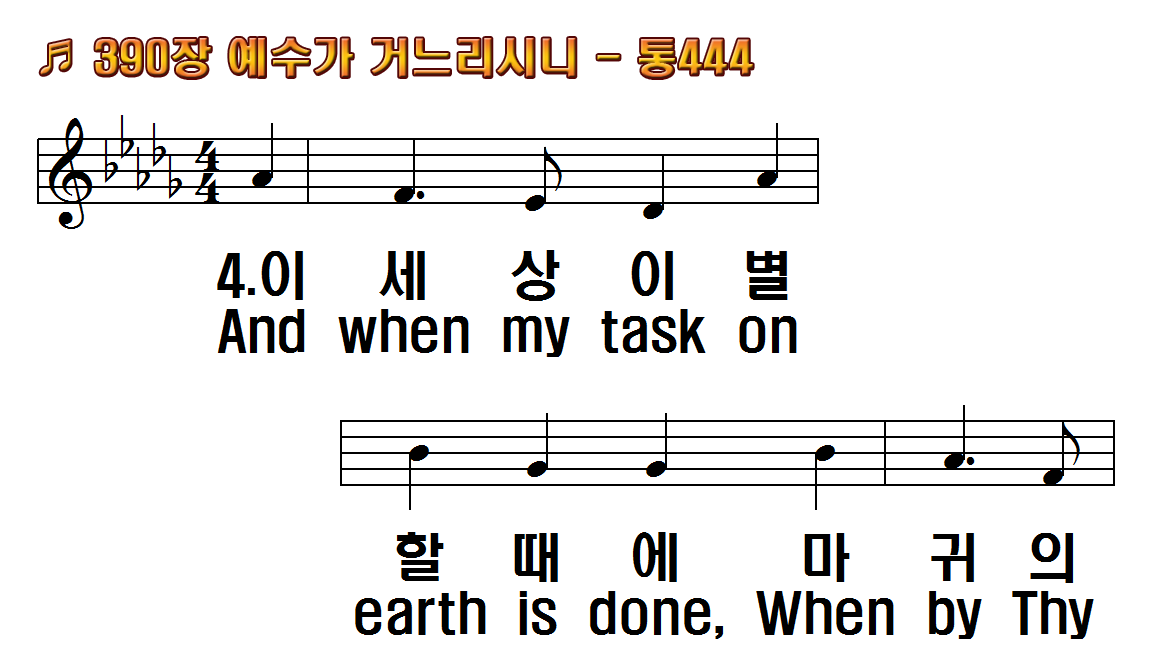 1.예수가 거느리시니
2.때때로 괴롬 당하면
3.내 주의 손을 붙잡고
4.이 세상 이별할 때에
후.주 날 항상 돌보시고
1.He leadeth me: O
2.Sometimes 'mid
3.Lord, I would clasp
4.And when my task on
R.He leadeth me, He
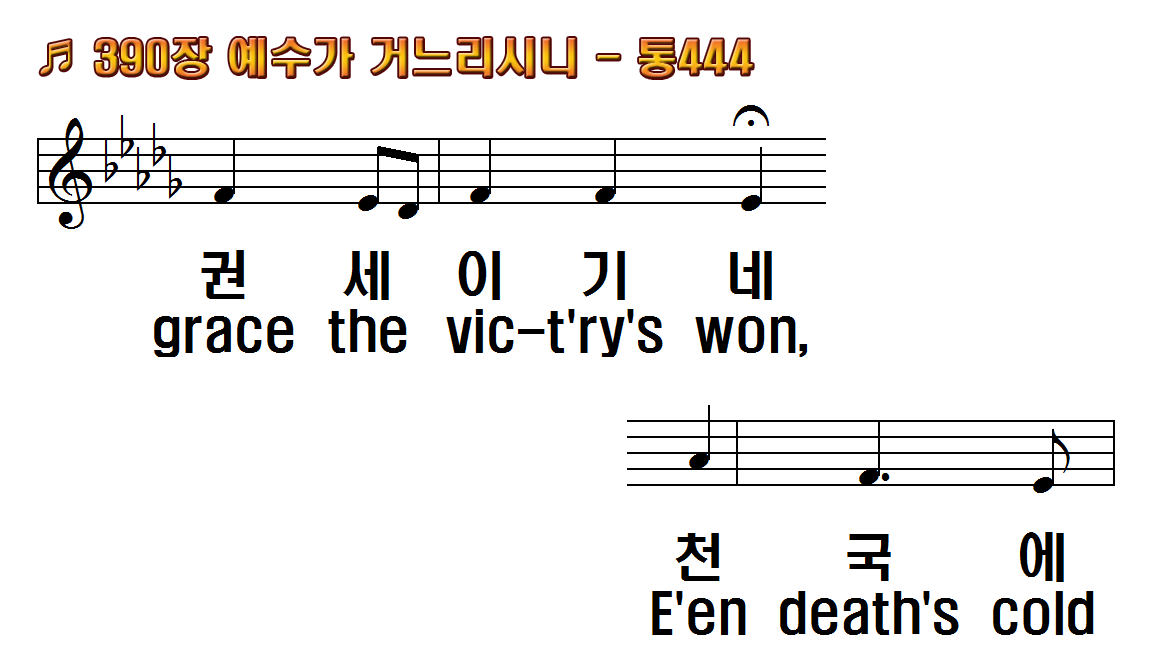 1.예수가 거느리시니
2.때때로 괴롬 당하면
3.내 주의 손을 붙잡고
4.이 세상 이별할 때에
후.주 날 항상 돌보시고
1.He leadeth me: O
2.Sometimes 'mid
3.Lord, I would clasp
4.And when my task on
R.He leadeth me, He
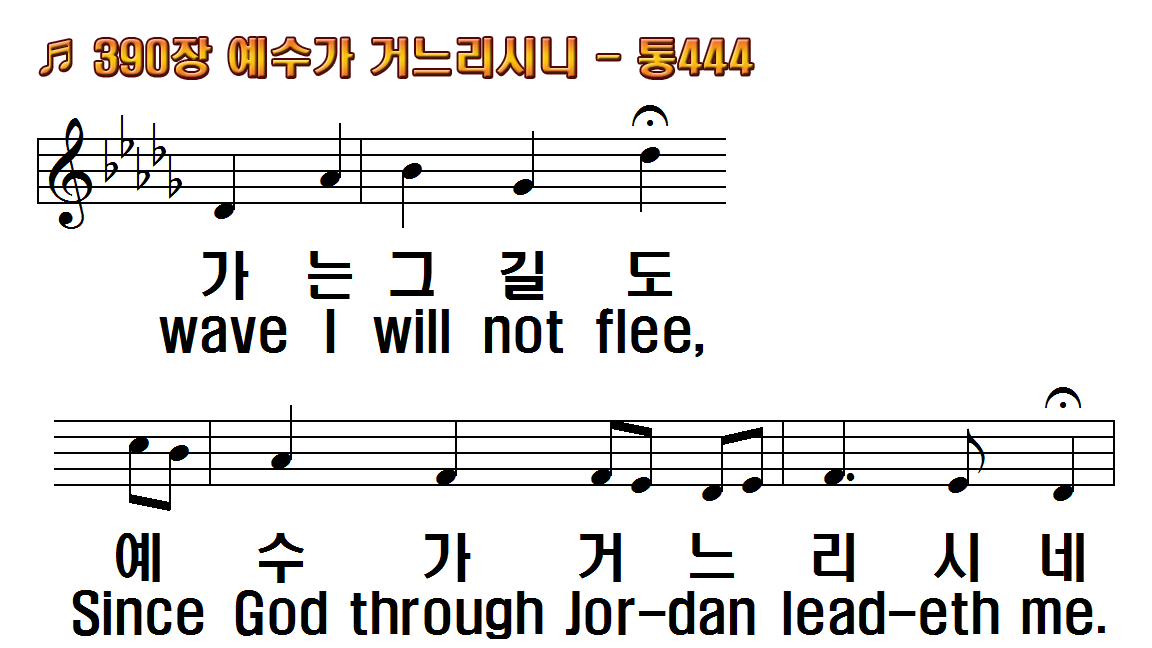 1.예수가 거느리시니
2.때때로 괴롬 당하면
3.내 주의 손을 붙잡고
4.이 세상 이별할 때에
후.주 날 항상 돌보시고
1.He leadeth me: O
2.Sometimes 'mid
3.Lord, I would clasp
4.And when my task on
R.He leadeth me, He
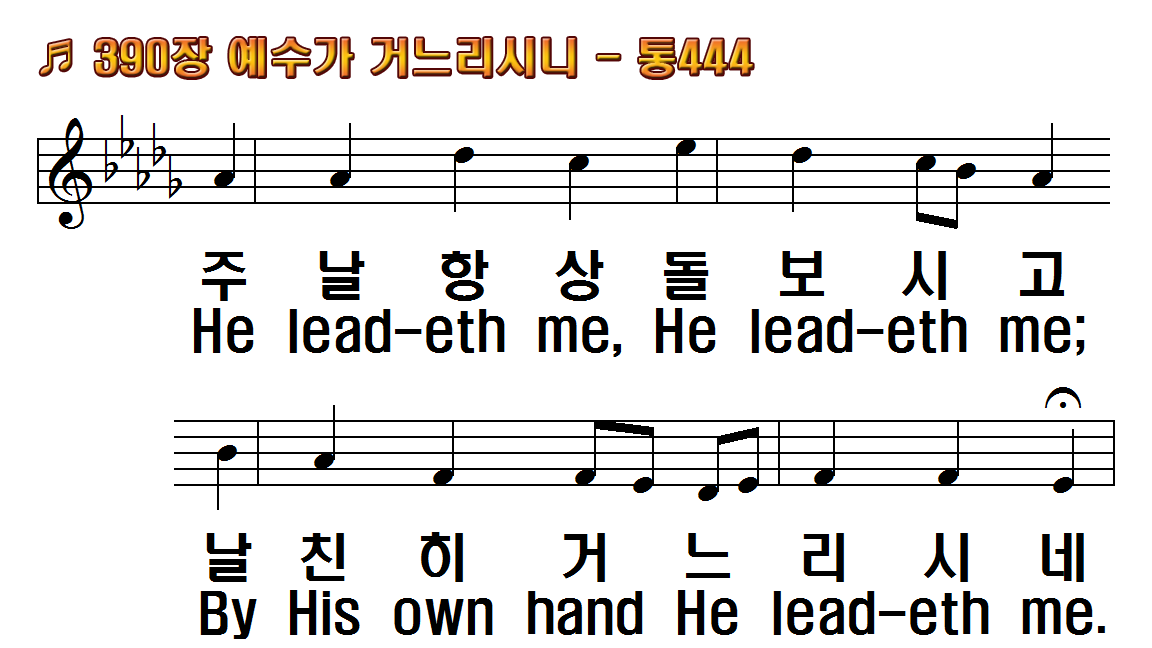 1.예수가 거느리시니
2.때때로 괴롬 당하면
3.내 주의 손을 붙잡고
4.이 세상 이별할 때에
후.주 날 항상 돌보시고
1.He leadeth me: O
2.Sometimes 'mid
3.Lord, I would clasp
4.And when my task on
R.He leadeth me, He
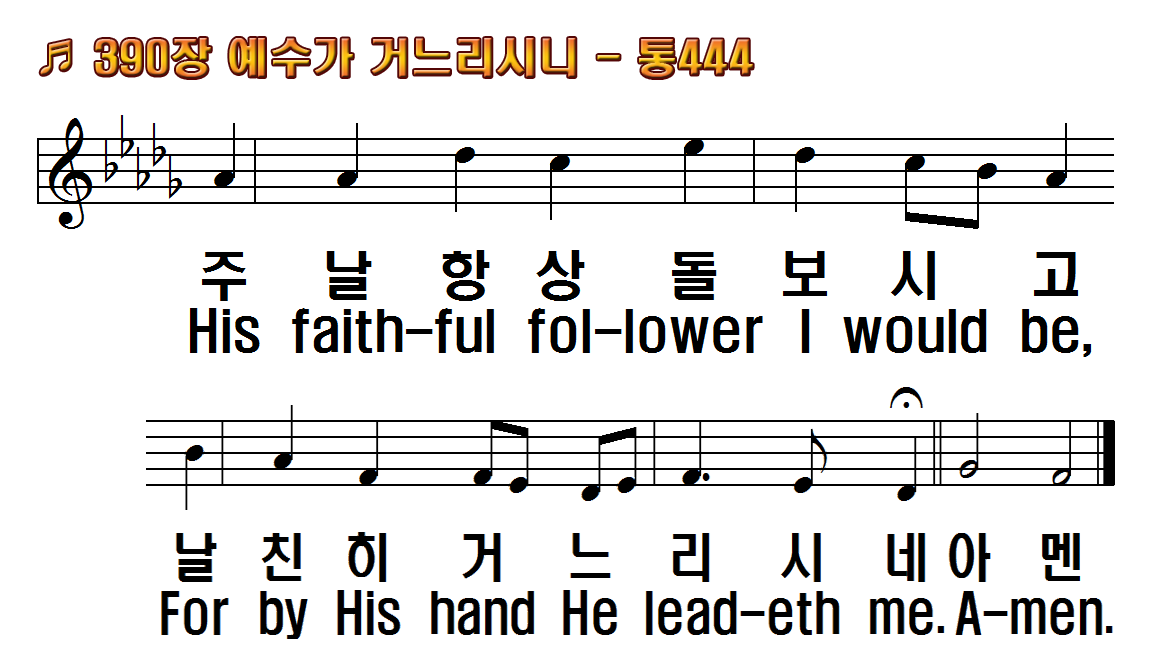 1.예수가 거느리시니
2.때때로 괴롬 당하면
3.내 주의 손을 붙잡고
4.이 세상 이별할 때에
후.주 날 항상 돌보시고
1.He leadeth me: O
2.Sometimes 'mid
3.Lord, I would clasp
4.And when my task on
R.He leadeth me, He
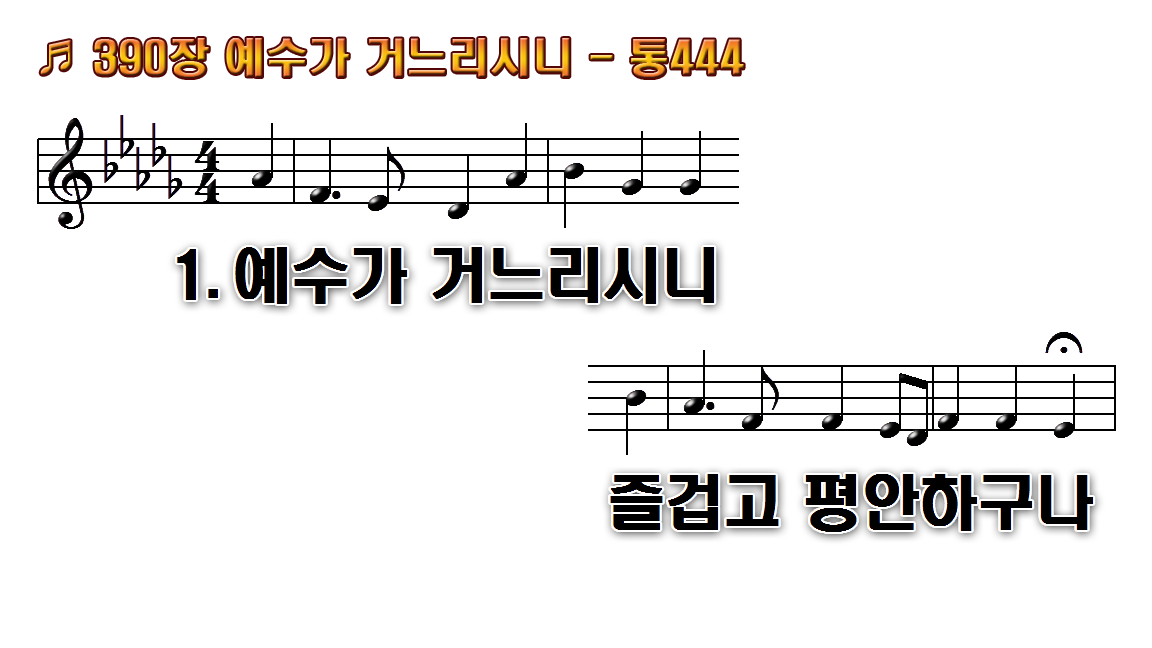 1.예수가 거느리시니
2.때때로 괴롬 당하면
3.내 주의 손을 붙잡고
4.이 세상 이별할 때에
후.주 날 항상 돌보시고
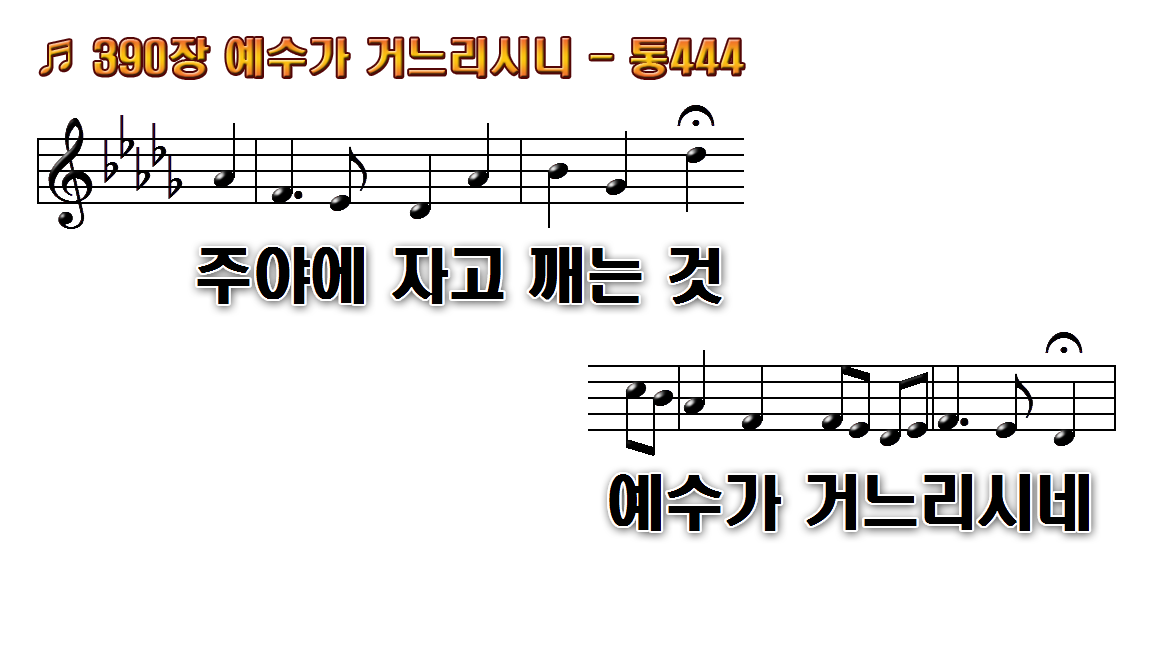 1.예수가 거느리시니
2.때때로 괴롬 당하면
3.내 주의 손을 붙잡고
4.이 세상 이별할 때에
후.주 날 항상 돌보시고
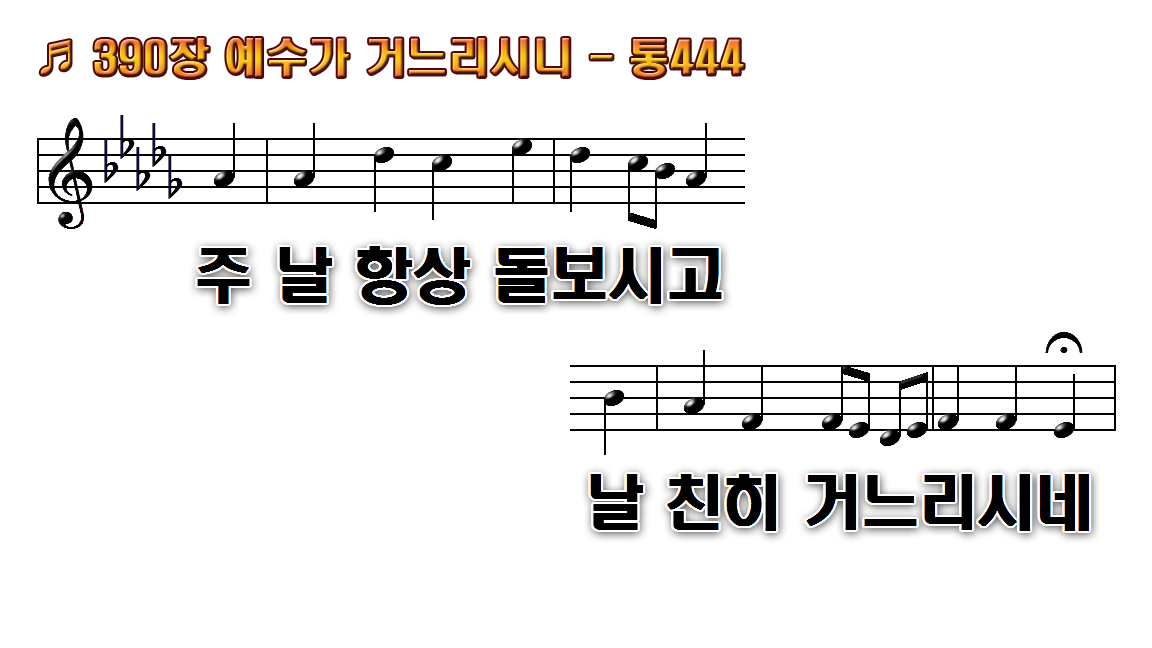 1.예수가 거느리시니
2.때때로 괴롬 당하면
3.내 주의 손을 붙잡고
4.이 세상 이별할 때에
후.주 날 항상 돌보시고
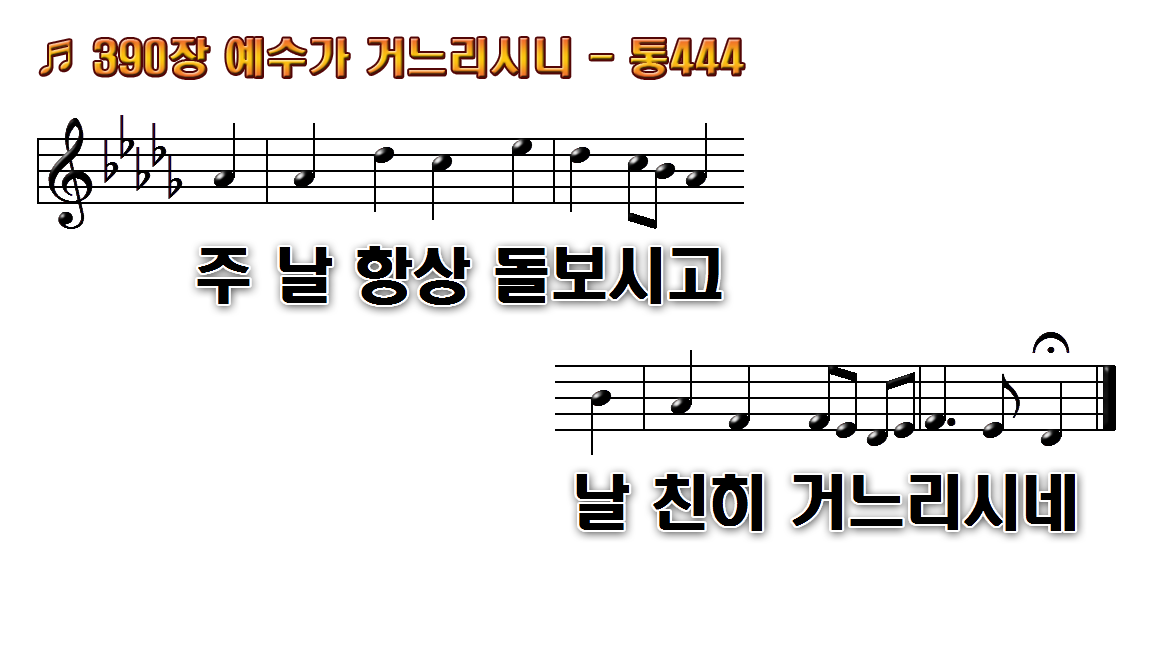 1.예수가 거느리시니
2.때때로 괴롬 당하면
3.내 주의 손을 붙잡고
4.이 세상 이별할 때에
후.주 날 항상 돌보시고
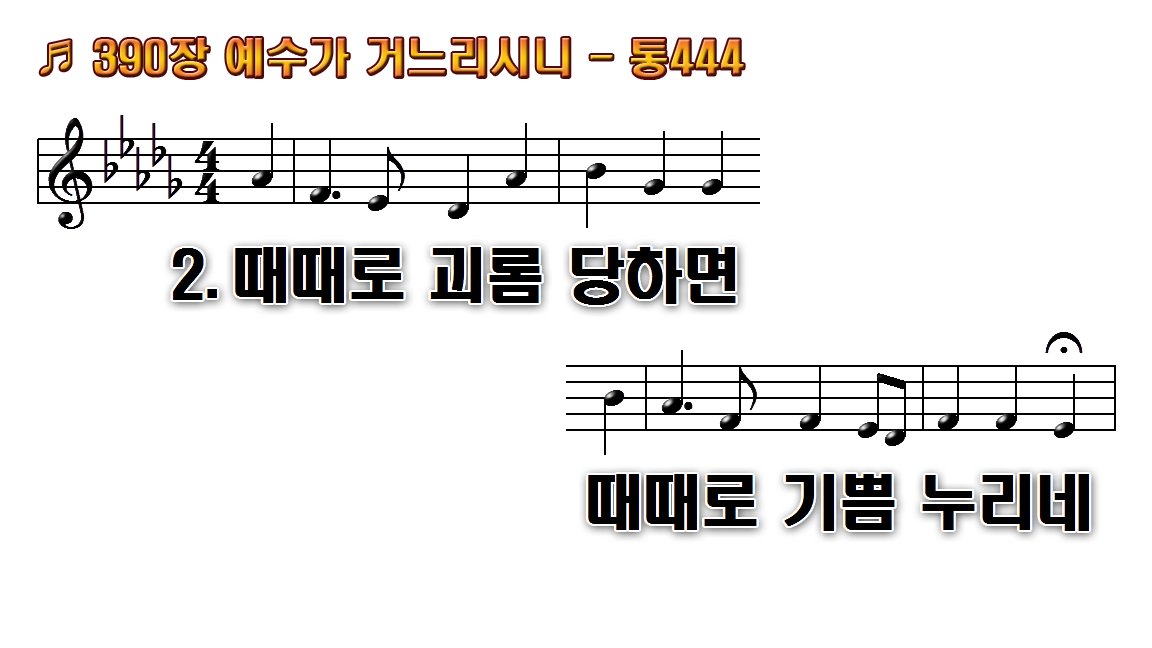 1.예수가 거느리시니
2.때때로 괴롬 당하면
3.내 주의 손을 붙잡고
4.이 세상 이별할 때에
후.주 날 항상 돌보시고
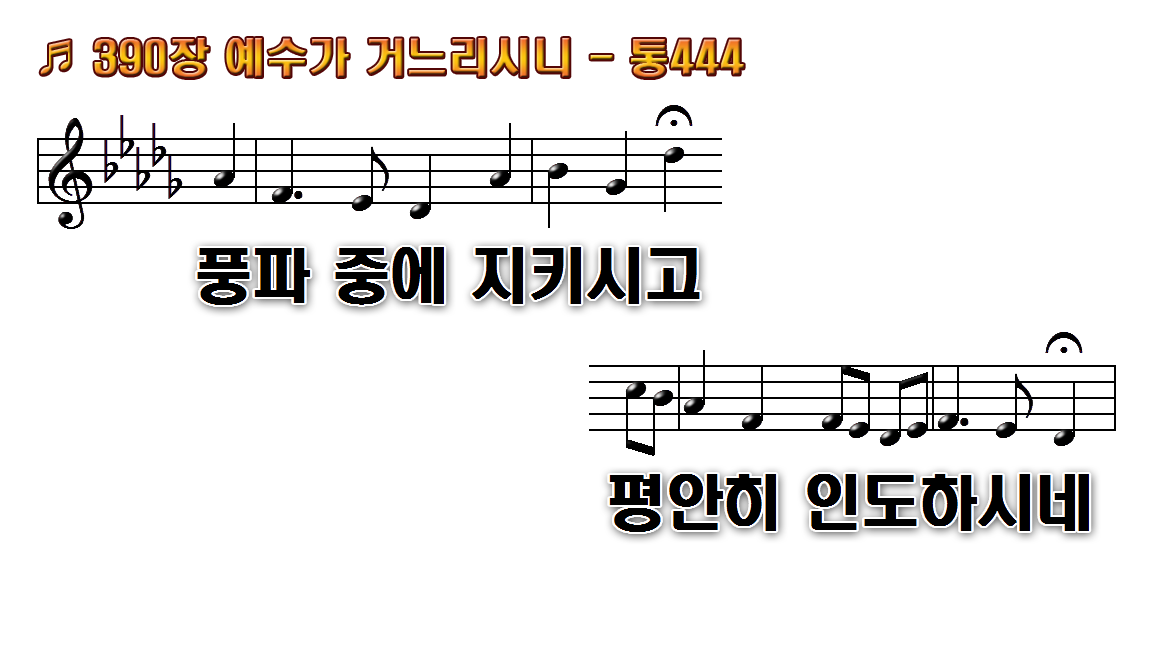 1.예수가 거느리시니
2.때때로 괴롬 당하면
3.내 주의 손을 붙잡고
4.이 세상 이별할 때에
후.주 날 항상 돌보시고
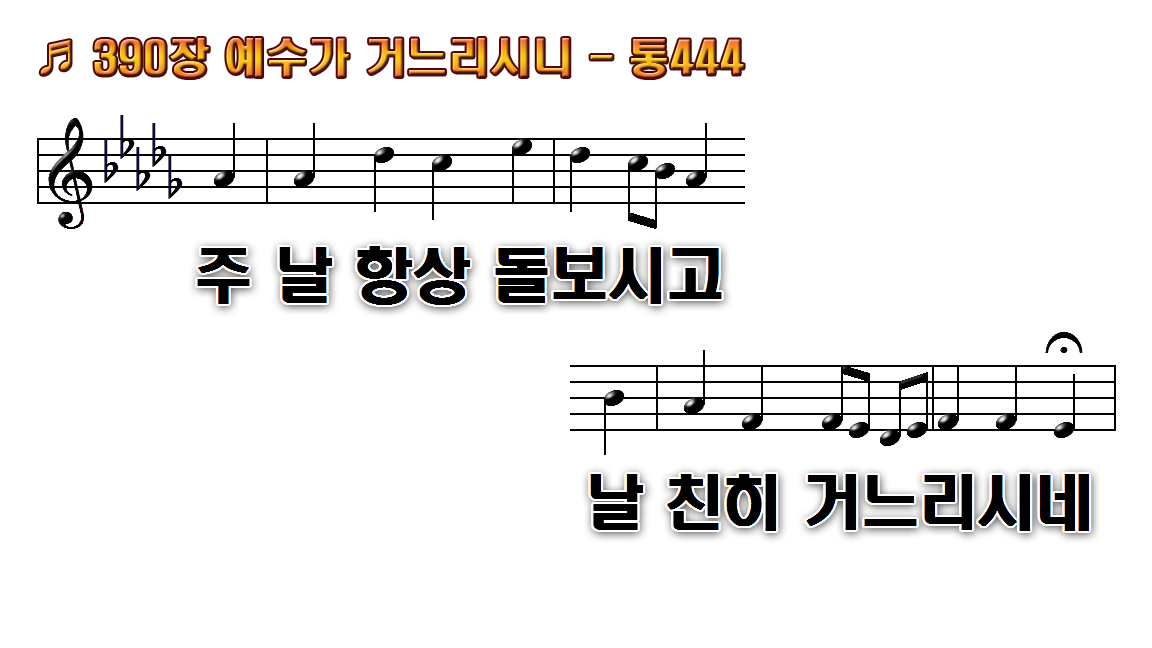 1.예수가 거느리시니
2.때때로 괴롬 당하면
3.내 주의 손을 붙잡고
4.이 세상 이별할 때에
후.주 날 항상 돌보시고
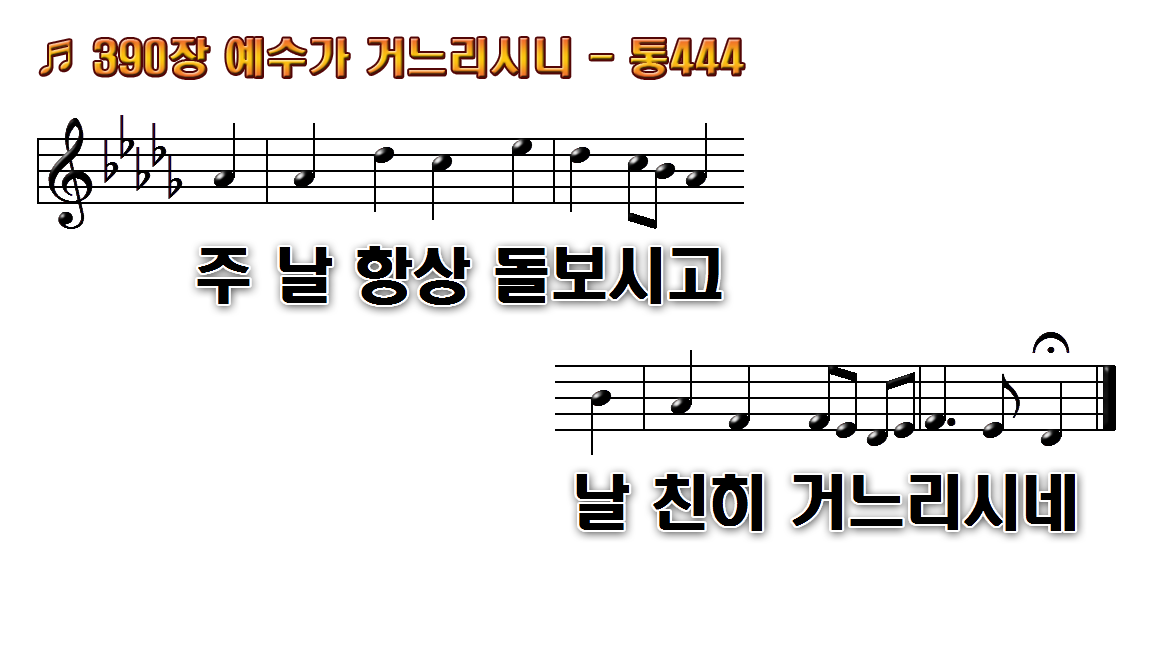 1.예수가 거느리시니
2.때때로 괴롬 당하면
3.내 주의 손을 붙잡고
4.이 세상 이별할 때에
후.주 날 항상 돌보시고
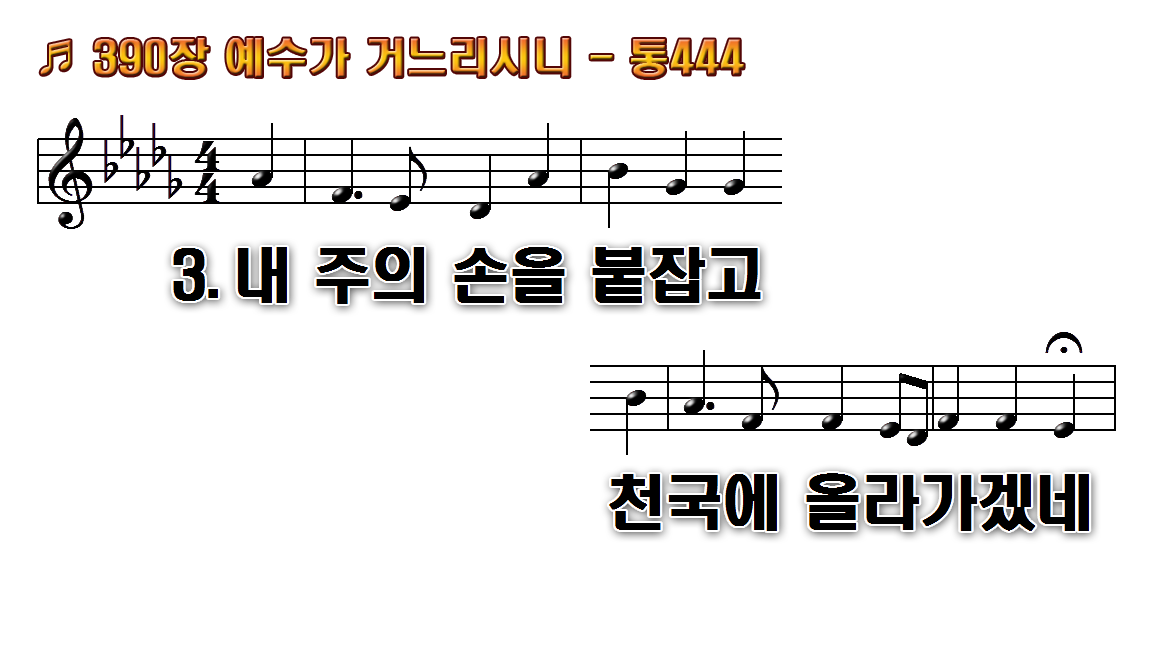 1.예수가 거느리시니
2.때때로 괴롬 당하면
3.내 주의 손을 붙잡고
4.이 세상 이별할 때에
후.주 날 항상 돌보시고
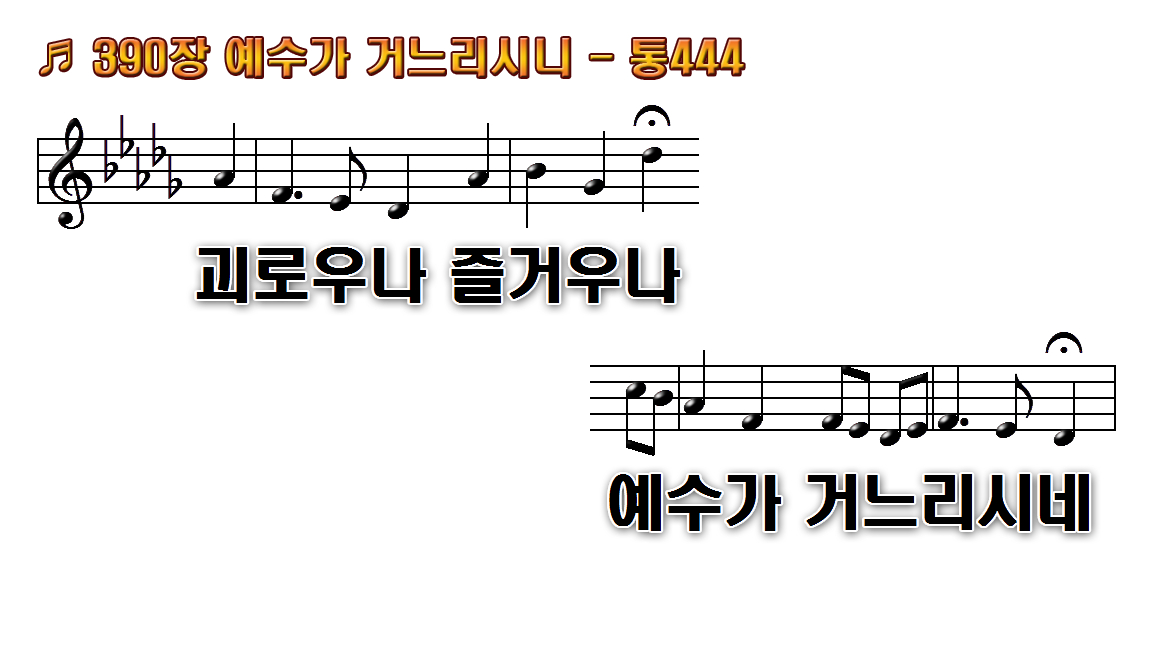 1.예수가 거느리시니
2.때때로 괴롬 당하면
3.내 주의 손을 붙잡고
4.이 세상 이별할 때에
후.주 날 항상 돌보시고
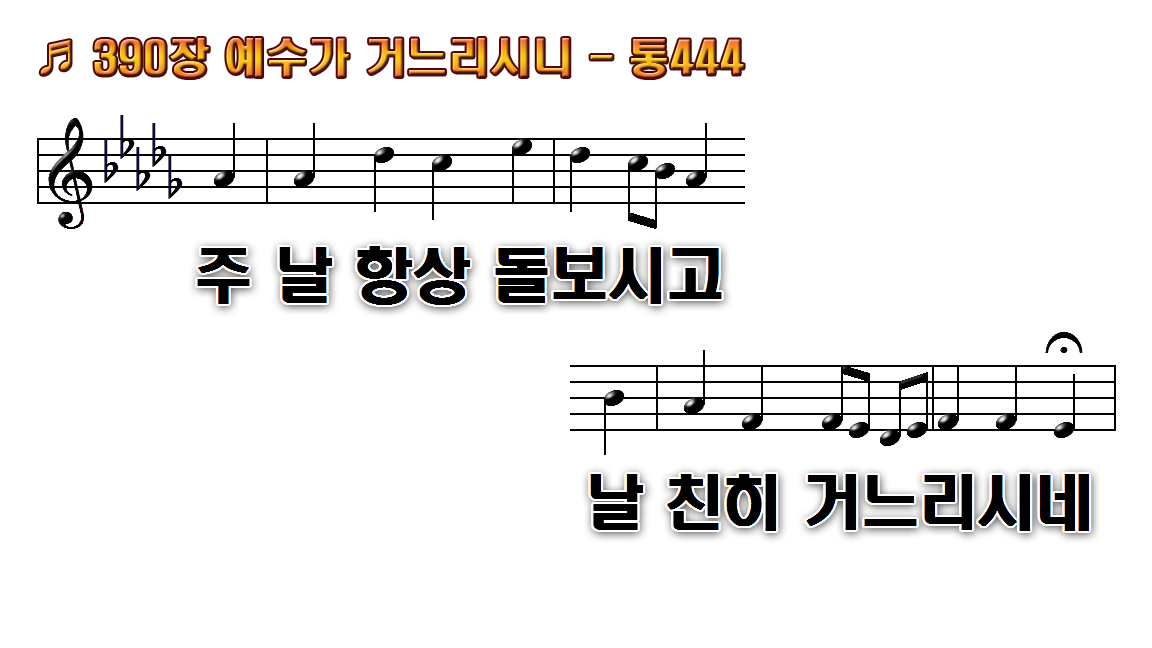 1.예수가 거느리시니
2.때때로 괴롬 당하면
3.내 주의 손을 붙잡고
4.이 세상 이별할 때에
후.주 날 항상 돌보시고
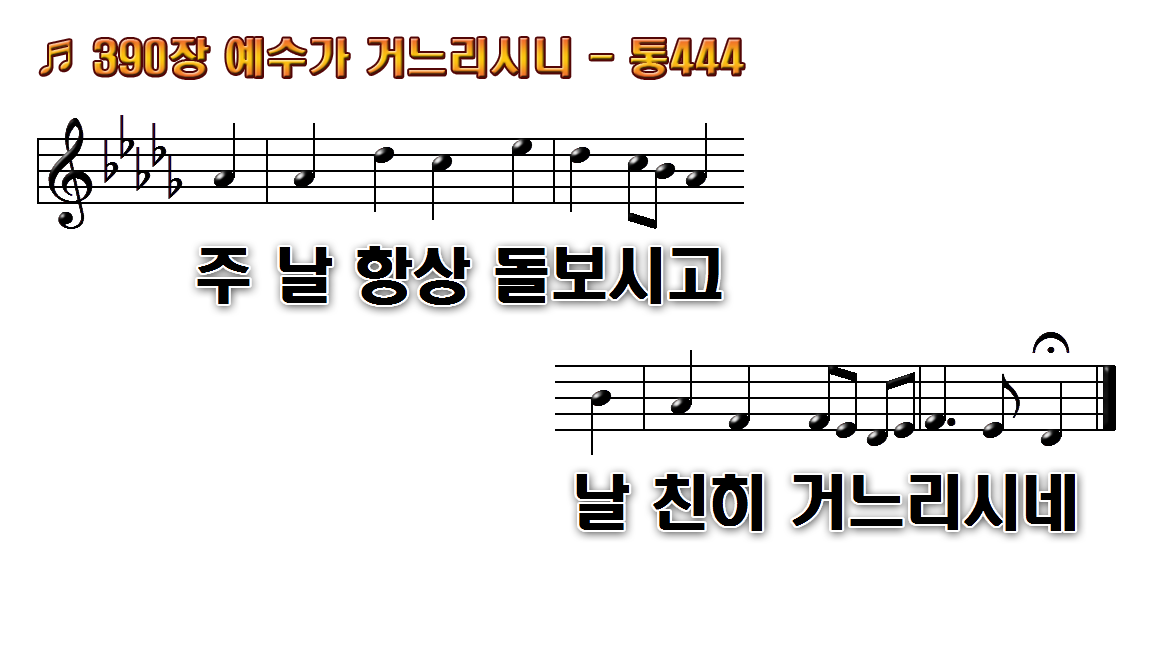 1.예수가 거느리시니
2.때때로 괴롬 당하면
3.내 주의 손을 붙잡고
4.이 세상 이별할 때에
후.주 날 항상 돌보시고
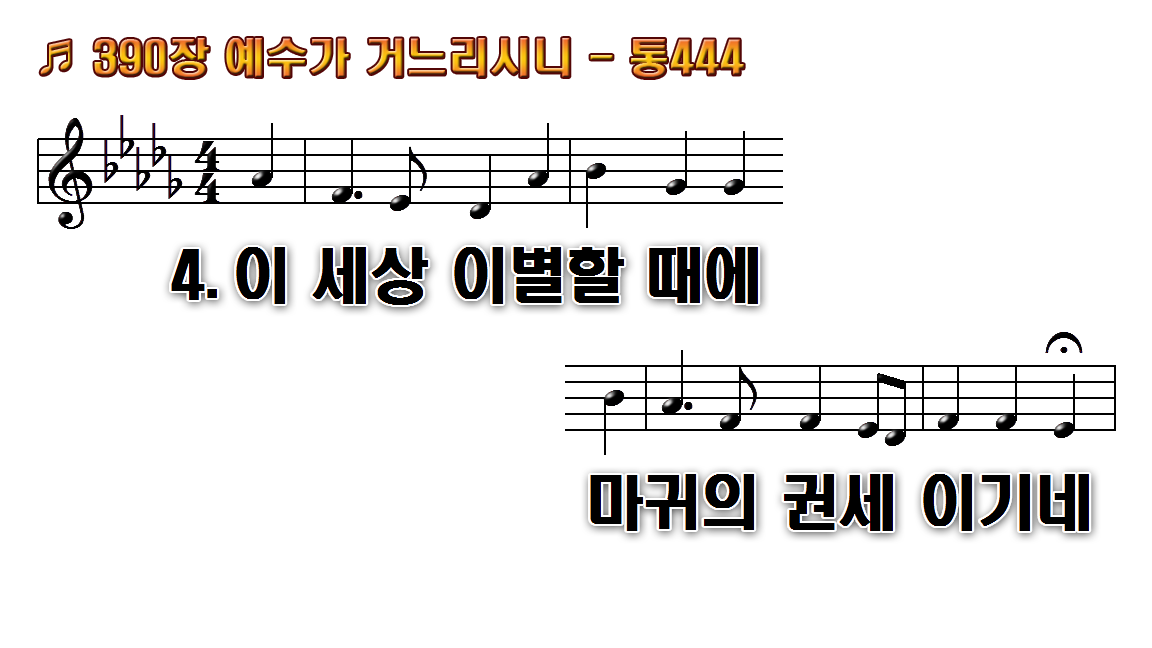 1.예수가 거느리시니
2.때때로 괴롬 당하면
3.내 주의 손을 붙잡고
4.이 세상 이별할 때에
후.주 날 항상 돌보시고
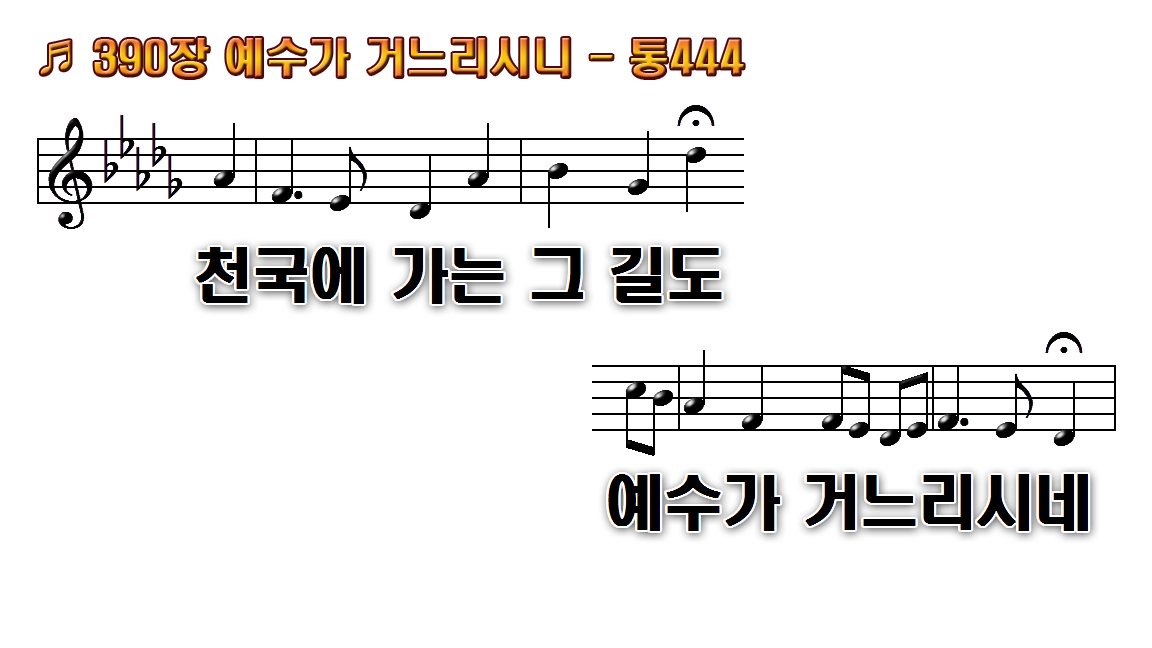 1.예수가 거느리시니
2.때때로 괴롬 당하면
3.내 주의 손을 붙잡고
4.이 세상 이별할 때에
후.주 날 항상 돌보시고
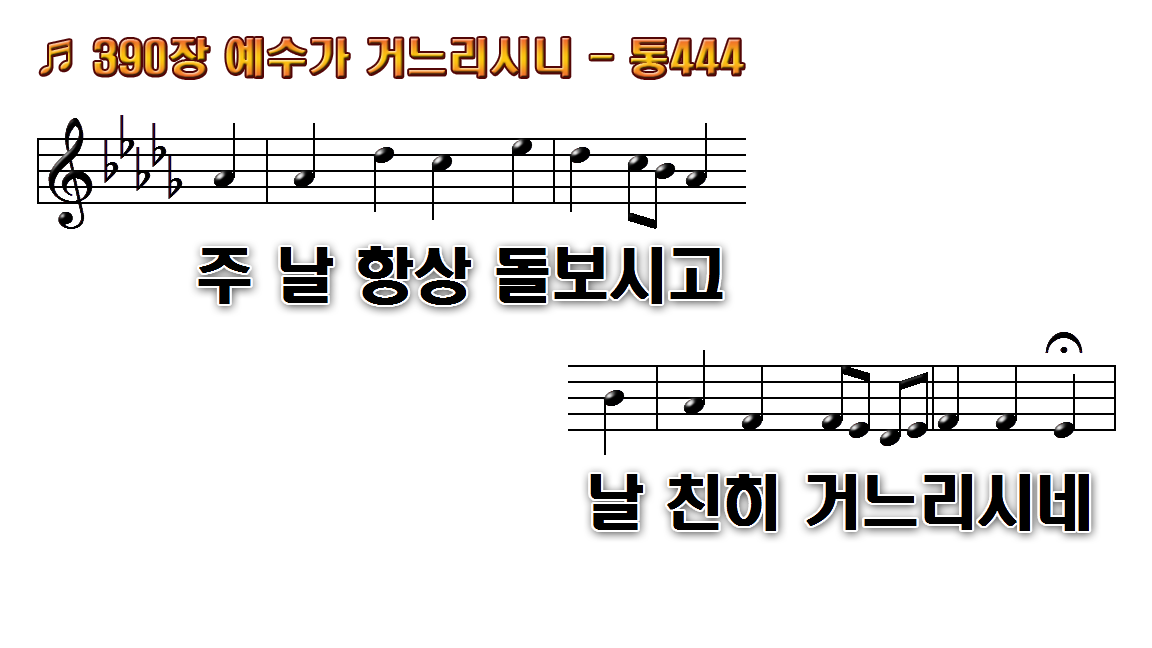 1.예수가 거느리시니
2.때때로 괴롬 당하면
3.내 주의 손을 붙잡고
4.이 세상 이별할 때에
후.주 날 항상 돌보시고
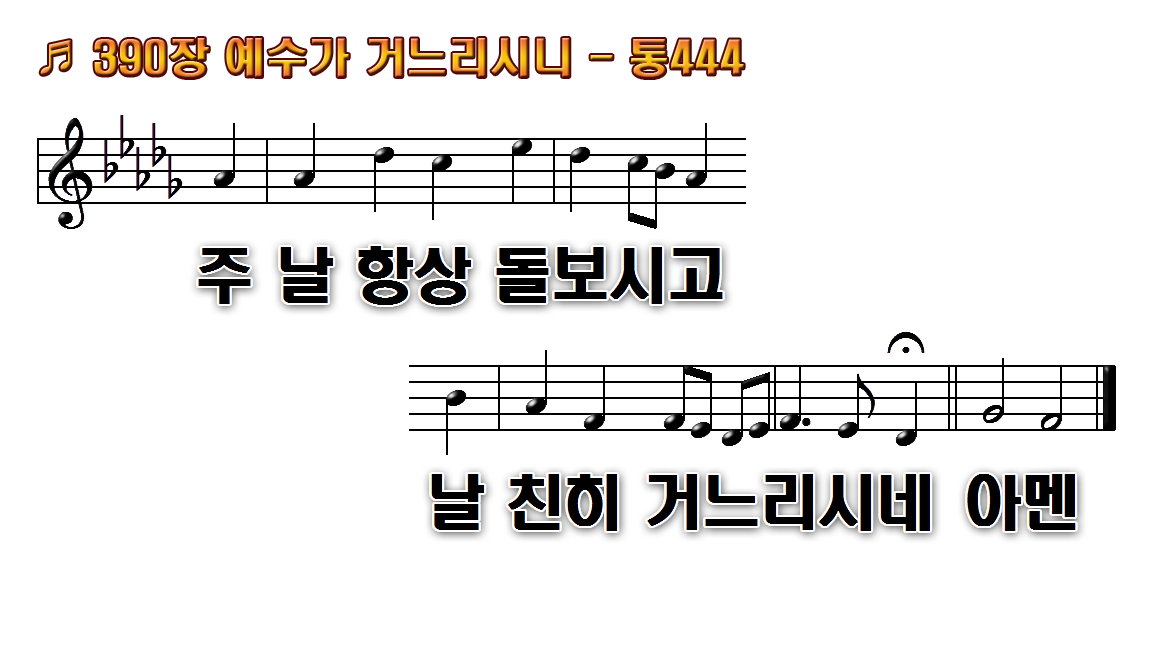 1.예수가 거느리시니
2.때때로 괴롬 당하면
3.내 주의 손을 붙잡고
4.이 세상 이별할 때에
후.주 날 항상 돌보시고